CATEGORIES OF COMMENTS REGARDING THE DOWNTOWN MOTOR APARTMENTS
From October 28th meeting
CATEGORIES
PRESERVATION OF EXISTING BUILDING
LAND SWAP
BUILDING HEIGHT
SECTION 106 PROCESS (City Staff will respond) 
SIZE/DESIGN OF PROPOSED APARTMENTS
SIZE/DESIGN OF PROPOSED BUILDING
RENTS/UTILITIES
PUBLIC OUTREACH
PARKING
PRESERVATION OF EXISTING BUILDING
LOSS OF HISTORIC CHARACTER
1. 		1950s +/- The carports were enclosed. The motel rooms went from 			19 to 29 units
2. 	Original rooms were designed as motel rooms attached to a carport
3. 			Original rooms and carports, which have been enclosed, have been 				converted into small apartments with small kitchenettes
4. 	Original Motel room sizes: 270 sf per room
5. 	Original Carports: 187 sf per carport
6. 	Original building: Motel rooms: 19 rooms, Carport spaces: 19 	carports
7. 	Kitchenettes were added to small motel rooms and converted 	carports
8. 	Poor craftsmanship with the additions and interior remodeling
PRESERVATION OF EXISTING BUILDING (PG.2)
LOSS OF HISTORIC CHARACTER
9. 			Horizontal railing replaced with non code compliant Wrought Iron 			vertical railing
10. 		Addition to the lobby. New construction to the Lobby was built on the 		City’s sidewalk right-of-way
11. 		Flagstones were added to the 2 front building. This represented a lost 		of historic fabric
12. 		Removal of all Landscape Elements in the central drive
13. 	Roof damage over 40% of existing roofs
14. 	Water damage and mold on  and in walls
15. 	Lead paint and asbestos abatement required
16. 	Fire and Structural damage at 2 story building
17. 	A substantial amount of historic fabric has been lost
LAND SWAP
Prohibited by Program Regulations
Not economically feasible for either City or Developer
Project as designed, where designed, is allowed by all local codes and ordinances
Strong community support for project as currently located
SURROUNDING BUILDING HEIGHT CONTEXT
SIZE/DESIGN OF PROPOSED APARTMENTS
One (1) BR, one (1) BA units are 692 gsf

Two (2) BR, one (1) BA units are 856 gsf
2 BR 2BA Plan (856 SF)
1 BR 1 BA Plan (692 SF)
Community and Office Space
SIZE/DESIGN OF PROPOSED BUILDING
Within allowable side-yard setback limits (5’; 0’ allowed)
Within allowable height limits (could build to 75’)
Within allowable density limits
Building has been stepped back from original design
Roof line has changed from hip roof to parapet
Building has been moved in from property lines
Overhanging balconies were removed from front
Additional articulation added to rear of building
Rear yard setback increases from 0’ to 20’
Proposal incorporates reuse of existing front buildings and project sign
Initial proposed design
View from stone avenue
Initial Proposed Design
Perspective from Russell Avenue
Perspective from Stone Avenue
Revised Building Elevation
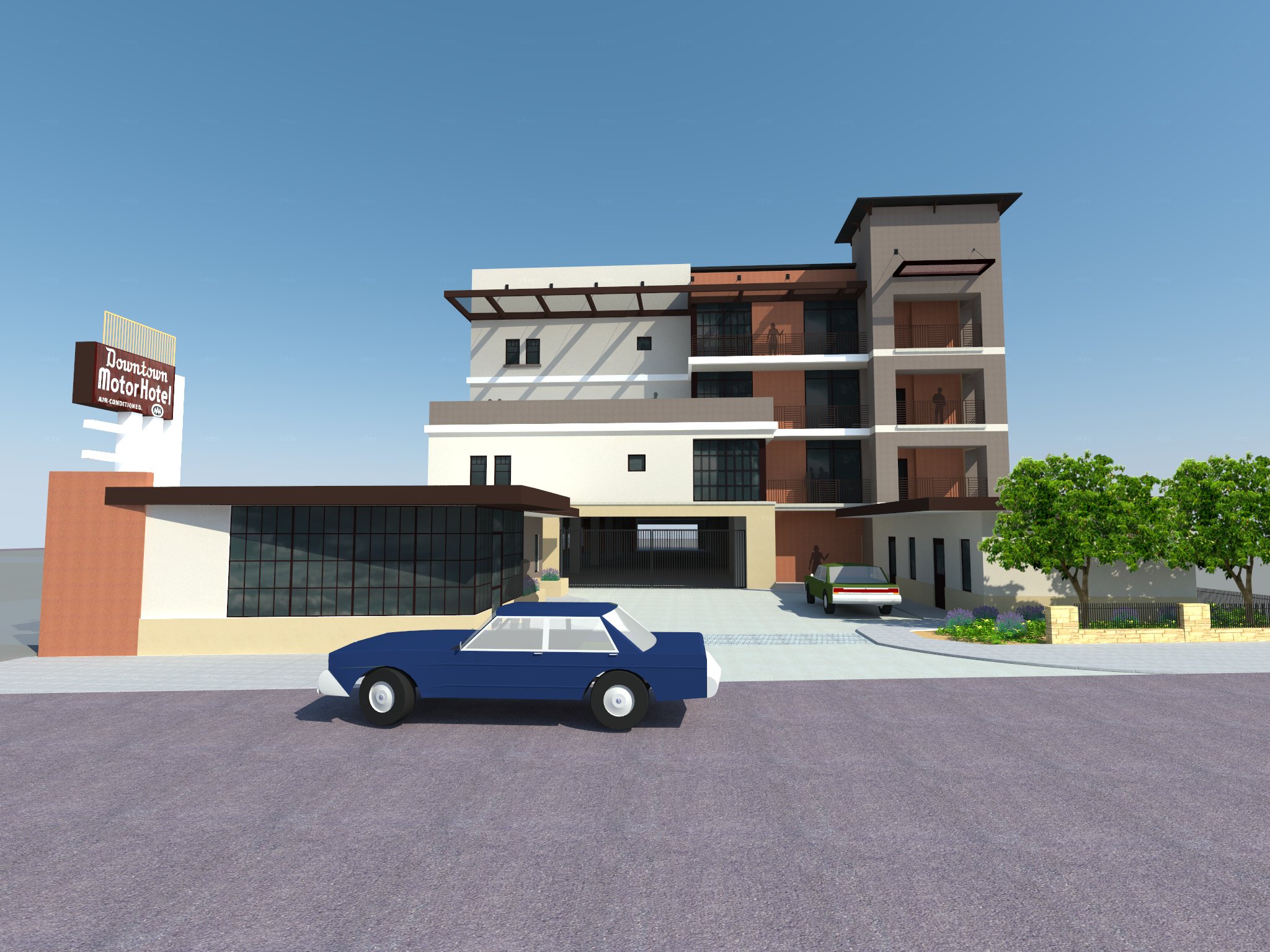 Revised Building Elevation
RENTS AND UTILITIES
Rents are affordable to households with incomes at or below 60% of Area Median Income, depending upon household size

Affordable housing is in critical short supply, especially near the downtown core of Tucson

RENTS INCLUDE ALL UTILITIES
PARKING
Project is located in the Downtown In-Fill Incentive District

City of Tucson approved an  Individual Parking Plan

Parking needs have been studied and adequate, secure parking has been provided under the podium and is hidden from street view
Public Outreach
All required public meetings were attended; all required notifications were made; no rezoning was initiated; project is not in an HPZ; the following meetings were Courtesy Public Meetings and not required by City of Tucson:
January 17, 2014 Courtesy neighborhood meeting with representatives of the Historic Committee from Armory Park and Ward 6 on site
April 11, 2014 Courtesy Presentation to Office of Integrated Planning, Armory Park Neighborhood Association, Council Member Steve Kozachik, and other interested citizens
August 6th, 2014 Courtesy Public Presentation at Ward 6 Office
October 7th, 2014  Courtesy Public Meeting to present design changes
DMA - Incorporated Public Comments
Roof style was changed from peaked to flat - lowering overall  building height

Stepped-back the west elevation for architectural interest, diversity, and scale

Windows were changed from horizontal sliders to Low-E single-hung design

Balconies were re-designed and reduced to eliminate elements projectingover existing building 1-story structures

Added articulation to building elevations for architectural interest, diversity, and  
	scale
DMA - Incorporated Public Comments
Building materials will vary for architectural interest, diversity, and scale

Color palette to reflect existing Stone Avenue aesthetic

Added pocket landscaping at Stone Avenue frontage and to the interior of the site to enhance resident experience

Repair and refurbish the existing two 1-story buildings that will remain

Repair and  keep existing Downtown Motor Hotel sign
SUMMARY
THE DOWNTOWN MOTOR APARTMENTS IS A WELL CONCEIVED, AFFORDABLE MULTI-FAMILY HOUSING DEVELOPMENT NEAR THE DOWNTOWN CORE DEVEVOPED BY TWO EXPERIENCED FIRMS, COMPASS AFFORDABLE HOUSING AND BETHEL DEVELOPMENT, INC.
THE DOWNTOWN MOTOR APARTMENTS HAS A BROAD BASE OF COMMUNITY SUPPORT EVIDENCED BY THE NUMBER OF POSITIVE LETTERS AND COMMENTS RECEIVED
DOWNTOWN MOTOR APARTMENTS LOOKS FORWARD TO BEING A POSITIVE INFLUENCE IN THE NEIGHBORHOOD AND WORKING CLOSELY WITH ALL ITS NEIGHBORS TO INSURE THE VERY BEST OUTCOME FOR ALL